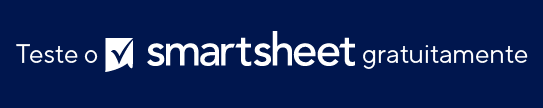 MODELO DE LINHA DO TEMPO DE PROJETO DE MARKETING
NOME DO PROJETO
SEU
LOGOTIPO
NOME DA ORGANIZAÇÃO
 
00/00/0000
 
Endereço
Telefone de contato
Endereço web
Endereço de e-mail
LINHA DO TEMPO DE PROJETO DE MARKETING
TABELA DE LINHA DO TEMPO DO PROJETO
MARCO
EM RISCO
ANTES DO CRONOGRAMA
LINHA DO TEMPO DO PROJETO
RELATÓRIO DO PROJETO
RELATÓRIO DO PROJETO